Paragonimus westermani

(Oriental lung fluke)
Paragonimus westermani causes Paragonimiasis
Geog. Distribution:
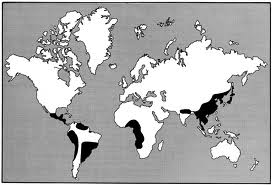 Asia, Africa, South America.
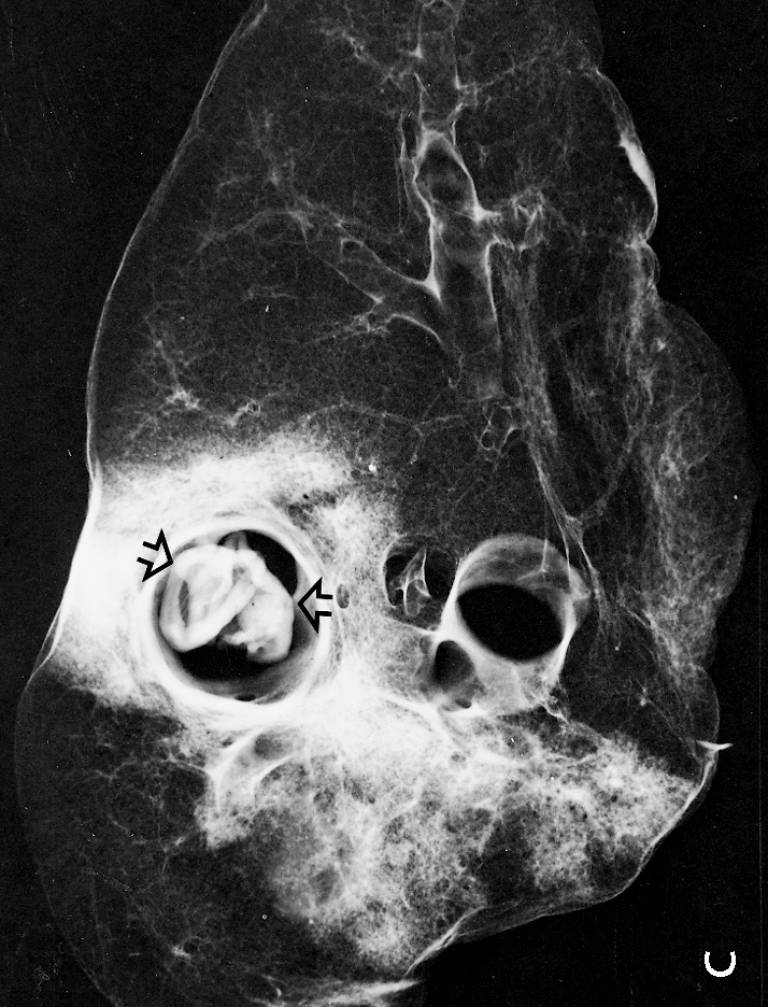 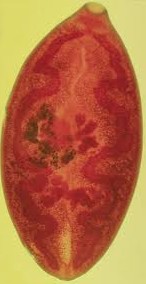 Encysted metacercaria
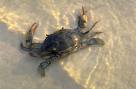 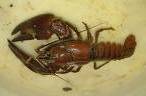 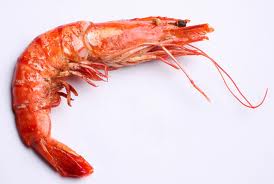 Adult lives in cystic pockets of lungs
Shrimps جمبرى
Crayfish  جرادالبحر
Crabs سرطان البحر
Paragonimus westermani
1-Thick bodies       . Reddish brown in color
Oral sucker
2- Adult fluke (10x5mm) is ovate, rounded anteriorly and slightly tapering posteriorly
caeca
3- Cuticle is provided by spines
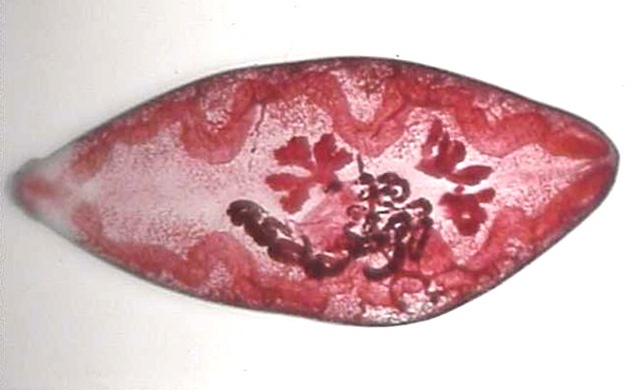 ovary
4- Oral & ventral suckers are equal in size, the latter is situated near the middle of body
5- Mouth leads to short esophagus & two simple intestinal ceacae.
testes
6- Two irregularly lobed testes present side-by-side in the posterior third of the body.
uterus
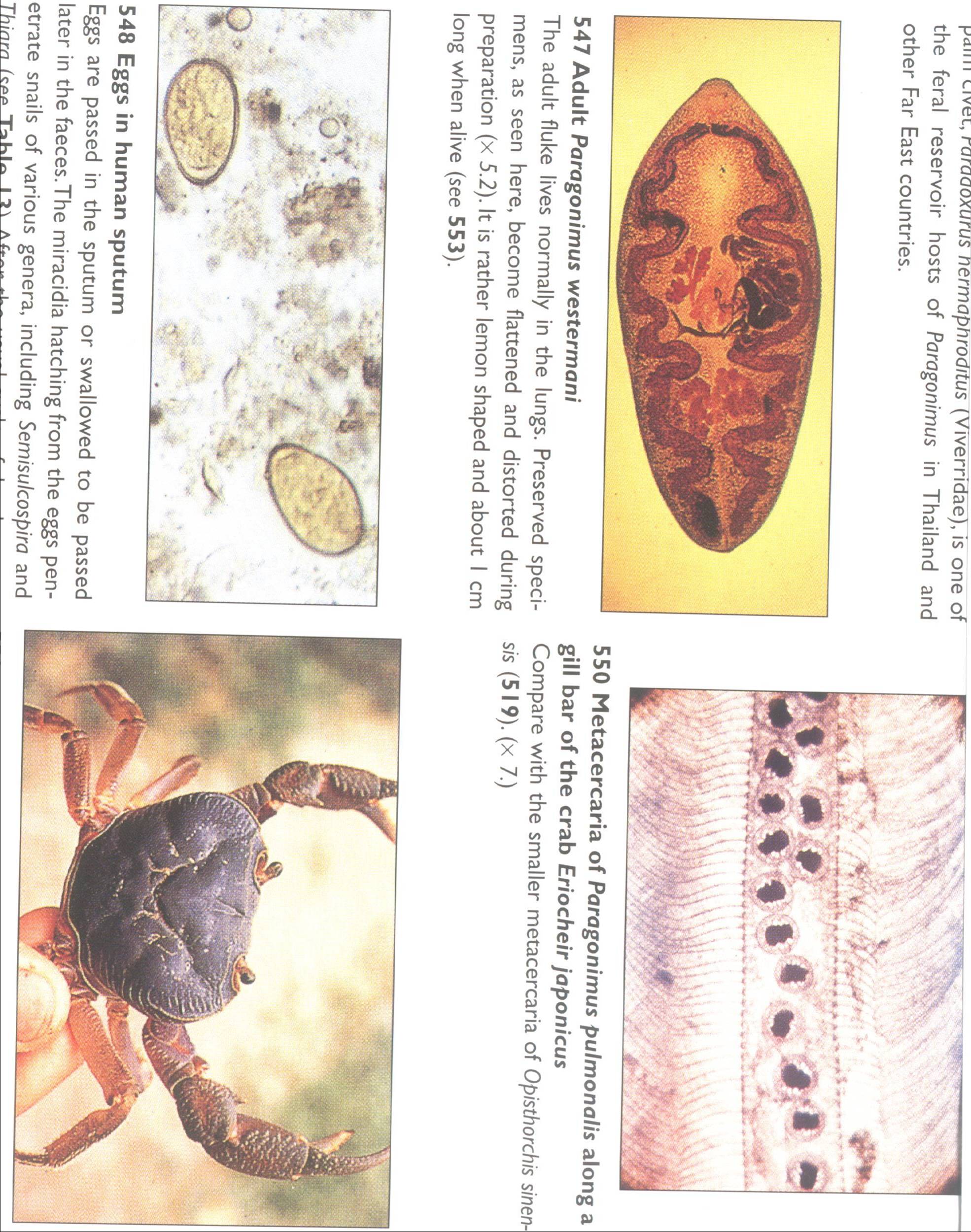 RAAFAT T. MOHAMED
Life Cycle of Paragonimus
Infected man and fish-eating animal
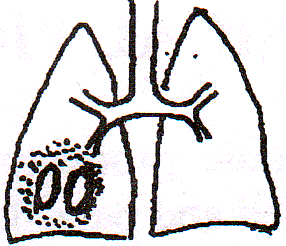 Mode of infection
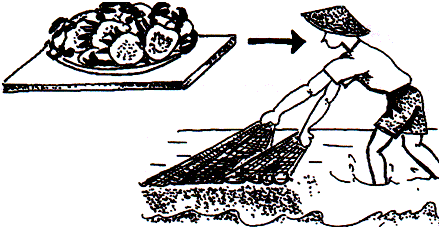 Ingestion of infected crabs,crayfish, shrimps
Final host
Cystic pockets in lungs
Habitat
Crab is the second intermediate host
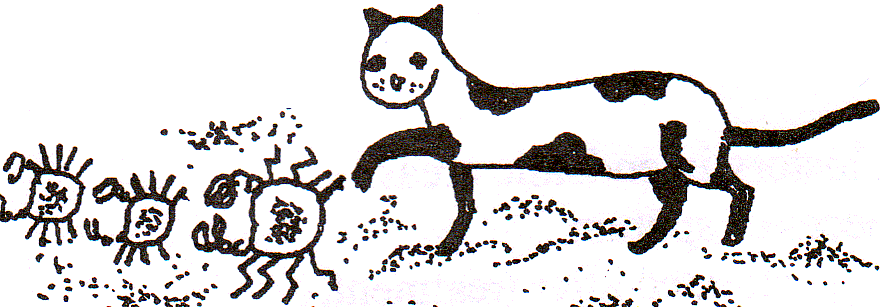 Egg in sputum or stool
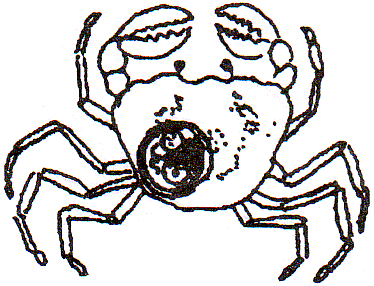 Diagnostic stage
WATER
Encysted metacercaria
Semisulcospira
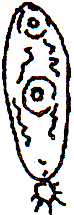 Infective stage
miracidium
Snail is the first      intermediate host
Small
tail
Micro-cercous cercaria
Life Cycle of Paragonimus
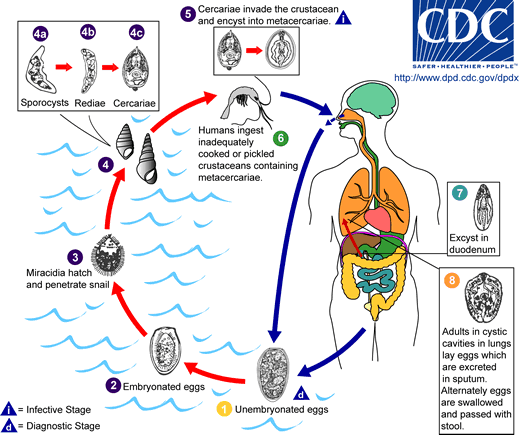 Development of Paragonimus inside the body of infected human
Pathogenesis
Granulomatous reactions around worms
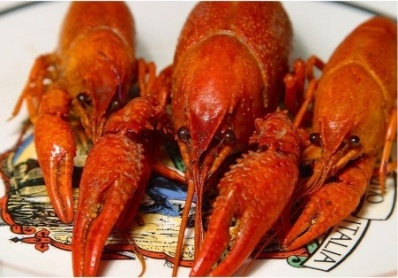 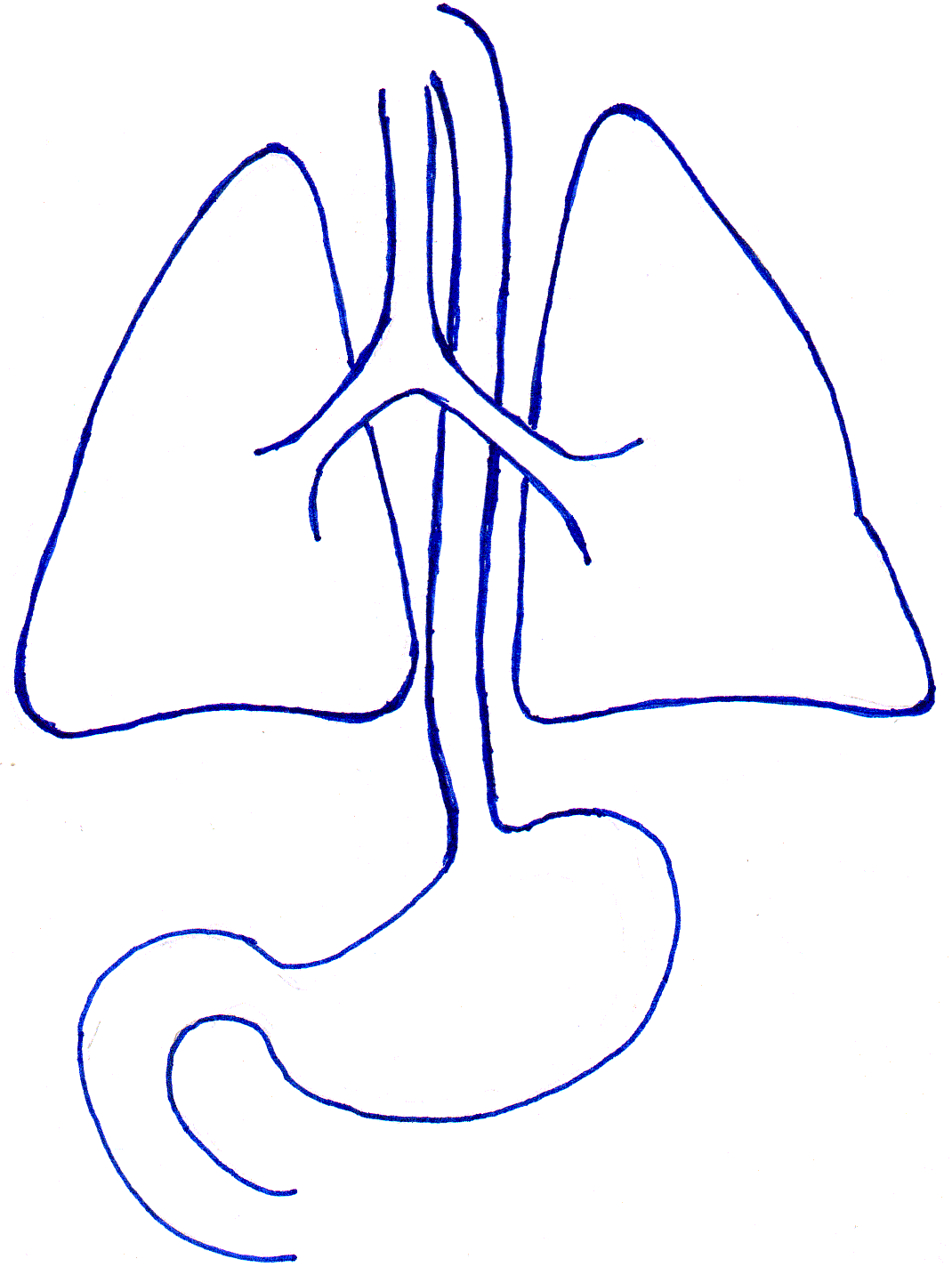 Fibrotic encapsulation
Migration to ectopic sites
adult
Ectopic site
Clinical Picture
Pleura
Ectopic site
Chest pain.
Diaphragm
Chronic cough.
Brownish sputum may contain eggs.
Peritoneal cavity
Pleural effusion.
Pathology & Clinical Picture
♠ Pathological findings depend on load of flukes & chronicity of infection
♠ Light infections are asymptomatic.
♠ In symptomatic infection, acute phase is cc by diarrhea, abdominal pain &    
    urtecaria which correspond to invasion of intestine & subsequent migration of    
     larvae to the lung
♠ These symptoms last for several wks
♠  Followed by fever, cough, night sweat, dyspnea & chest pain .
♠ Chronic phase infection may be pulmonary or extra pulmonary
Chronic Phase
A- Pulmonary paragonimiasis
♠ The most common form
♠ Lungs show congestion with reddish brown nodules
♠  Nodules composed of cysts containing adult worms usually in pairs & brownish,  
      necrotic gelatinous exudates containing ova & Charcot Leyden crystals.
♠ Cyst wall is thick and contains granulation tissue with plasma cells, lymphoid  
     cells, eosinophils & fibroblasts
♠ Bronchial mucosa is congested &oedematous.
Pathology & Clinical Picture
A- Pulmonary paragonimiasis (cont.):-
♠ Presented clinically by
♠ Low grade fever.
♠ Cough with chocolate coloured sputum beaded with eggs
♠ Night sweat, severe chest pain, dyspnoea
♠ Recurrent attacks of bronchial pneumonia & haemoptysis.
♠ N.B.
     The condition mimics pulmonary TB
B- Extra-Pulmonary paragonimiasis
♠  Migrating metacercariae may remain in peritoneal cavity or lodge in other organs  
     e.g. liver, spleen, kidney, eye, brain,….
Diagnosis
I-  Clinically:
Chest pain, productive cough and diet history in endemic areas.
II- Laboratory:
1- Detection of eggs in sputum or faeces .
2- Immunodiagnostic tests: detect early and chronic  
    infection (ELISA and CFT )
3- Blood film examination to determine %age of  
    eosinophila
III- Plain X-ray of chest and computerized tomography.
1- Detection of Paragonimus eggs
In sputum or stool
S : 90 X 55 µ
S : oval, thick-shelled, opercutated at one pole,
    thickened at the other pole
C : brown     C : immature ovum
2- Immunodiagnostic Tests
a- Enzyme-linked Immunosorbent Assay (ELISA)
Paragonimus Ag
Patient’s serum
Ab linked to enzyme
substrate
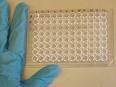 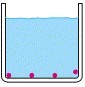 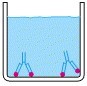 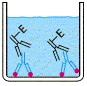 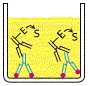 wash
wash
wash
ELISA plate
Coating well with Paragonimus Ag to detect anti-Paragonimus Ab in patient’s serum
Patient’s serum
Ab linked to enzyme
substrate
MAb
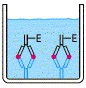 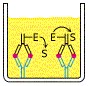 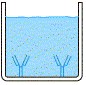 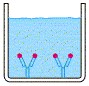 wash
wash
wash
Coating well with anti-Paragonimus Ab to detect Paragonimus  Ag in patient’s serum
2- Immunodiagnostic Tests
b- Complement fixation test (CFT) for antibody  detection in patient’s serum
Paragonimus antigen
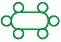 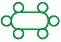 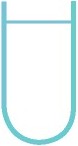 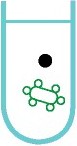 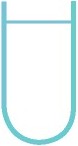 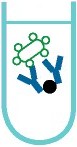 Complement
Antibodies in patient’s serum
No Antibodies in patient’s serum
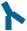 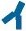 No fixation of complement
Fixation of complement
Blood Film Examination
Eosinophilia
(20-25%)
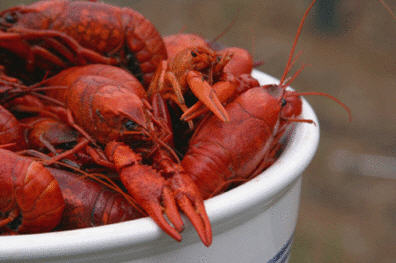 Computerized tomography
Plain X-ray
تصوير مقطعى يظهر على شاشة الكمبيتر
Adult Paragonimus worms
X-ray chest show patchy foci of fibrotic changes with ring shadows
CT & MRI show cerebral cysts in cerebral paragonimiasis
Treatment
Praziquantel
Adult worms may be expectorated after treatment
Epidemiology and Control
Epidemiology:
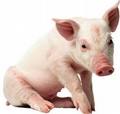 Ingestion of raw or incompletely pickled, wine or brine-soaked infected crabs, crayfish & shrimps
Pigs and small animals are paratenic hosts.
Paratenic host: A host which carries the parasite in an arrested form.
Ingestion of metacercariae during preparation of these fish via contaminated hands or utensils
Control:
Treatment of cases.
Proper cooking of crabs, crayfish and shrimps.
Health education.
Snail control.
Larva migrans
Migration of larvae of nematodes in unsuitable hosts.
Larvae cannot complete their normal development into adults.
Cutaneous larva migrans
Visceral larva migrans
Invasion of human skin by filariform larvae of A.caninum & A.braziliense
Invasion of human viscera by larvae of Toxocara canis & Toxocara cati
What happens when man ingests
Embryonated A.lumbricoides egg ?
Larva is swallowed
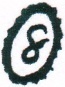 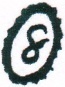 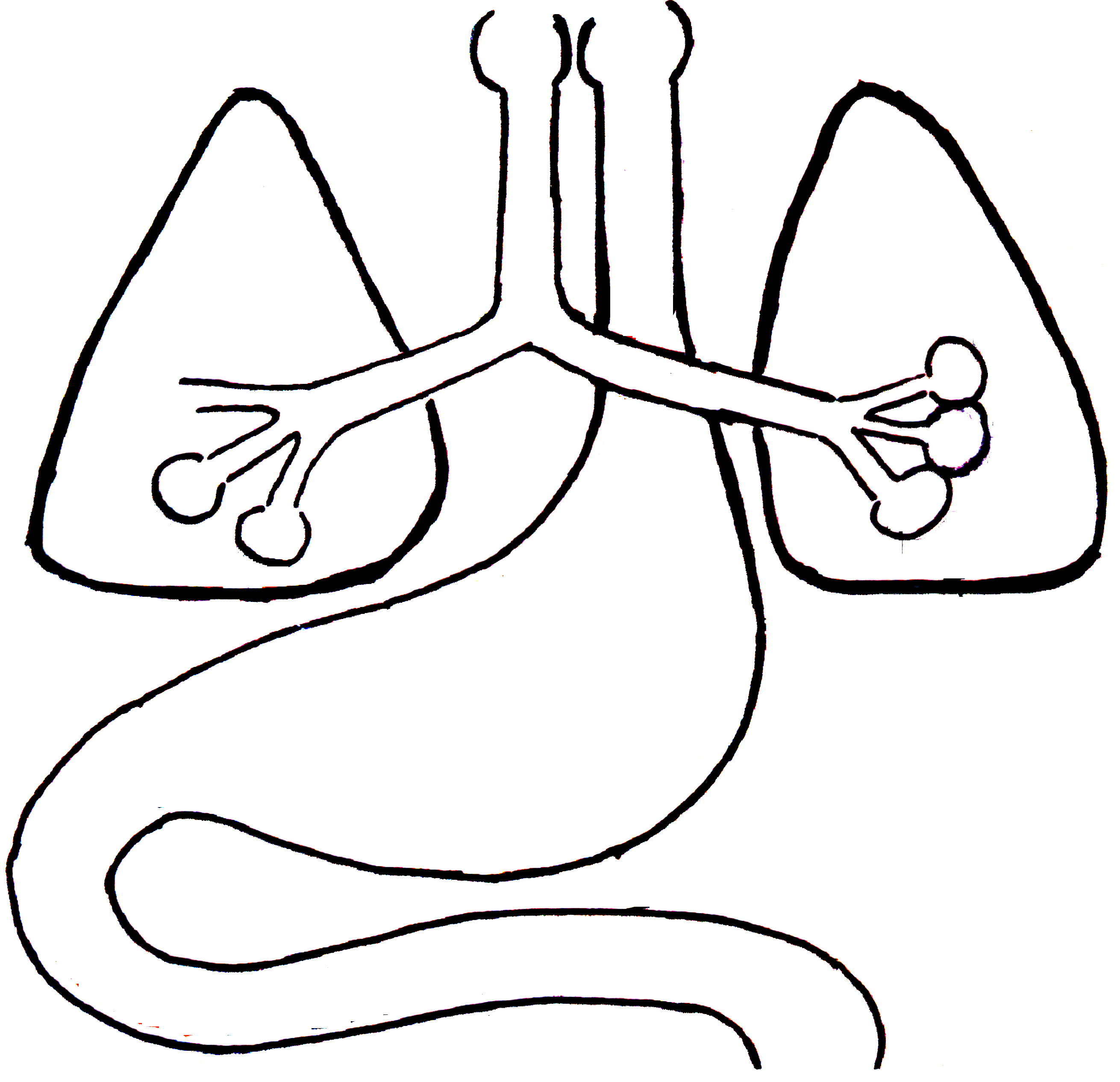 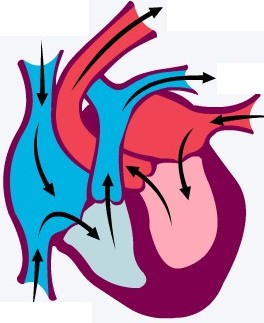 2nd moult
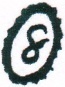 Rhabditiform larva
Venous  circulation
Adult Ascaris in small intestine
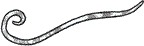 3rd & 4th  moults
Embryonated
What happens when Man ingests
Toxocara canis egg?
Toxocara cati egg?
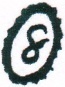 Visceral larva migrans
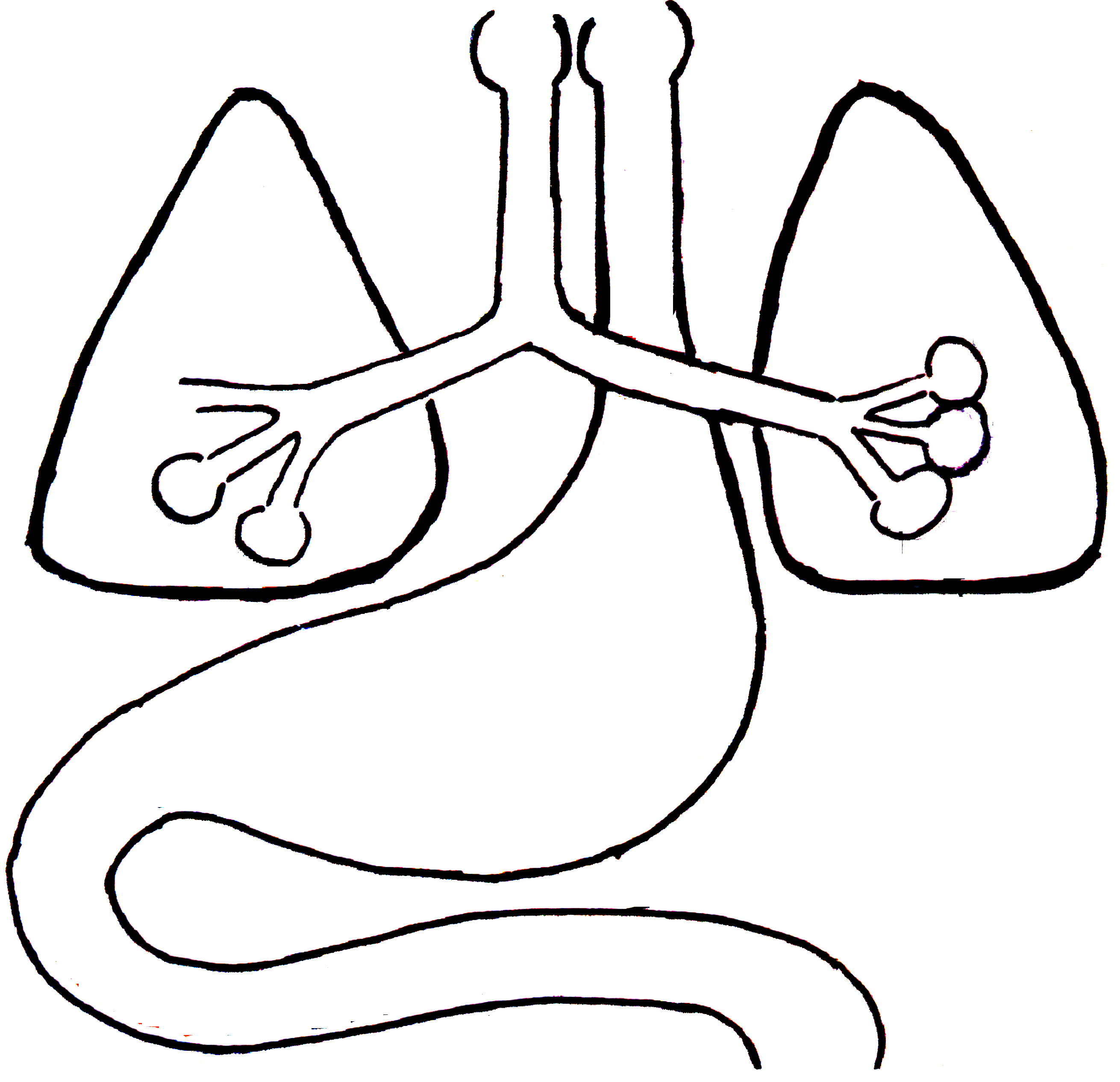 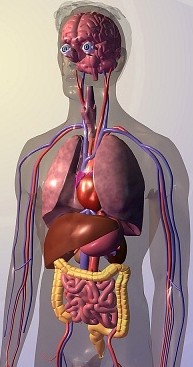 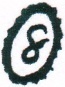 Blood vessel
Lymph vessel
Eosinophilic granulomatous lesion
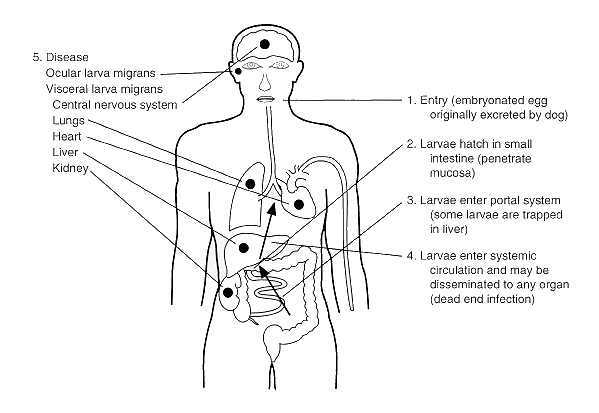 Pathogenesis and Clinical Picture of VLM
Eosinophilic granulomatous lesions in viscera.
Most frequently seen in the liver.

Persistent eosinophilia with no symptoms.
Usual picture:
   Child – history of close contact with soil, dogs or cats.
Larvae reaching the liver       Enlarged tender liver. 
Larvae reaching the eye        Visual disturbances.
Larvae reaching the brain     Neurological disturbances.
Larvae reaching the lungs      Pneumonitis.
lymphocytes
eosinophils
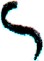 Foreign body giant cells
Diagnosis of Visceral Larva Migrans
Clinical
Laboratory:
  1- Laparoscopy and biopsy of liver nodules.
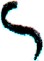 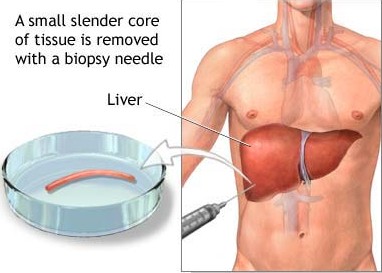 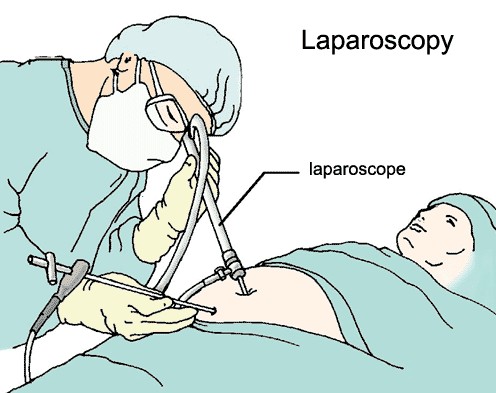 Diagnosis (cont.)
2- Serological tests (IHA, IFA, ELISA): 
     larvae trapped in human tissues producing a state of chronic infection. This causes over-stimulation of the immune system producing increased amounts of: 
    -  IgM, IgG and IgE against larval Ag.
    -  Anti-A and Anti-B isohaemagglutinins.

     Iso haemagglutinins: naturally occurring antibodies in patient’s serum against ABO group antigens on human RBCs.
    Larval antigens are similar to ABO antigens

   - Eosinophilia (20 - 80%)
Other causes of Visceral larva migrans
In heavy infection: Occasionally, larvae of A.lumbricoides, A.duodenale or S.stercoralis fail to enter inside lung alveoli and are swept by the systemic circulation to settle in different organs of man.
Larvae in arterial blood to viscera
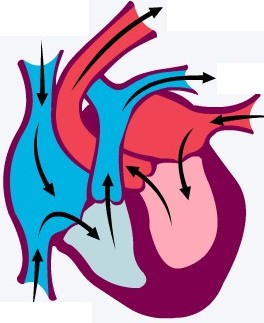 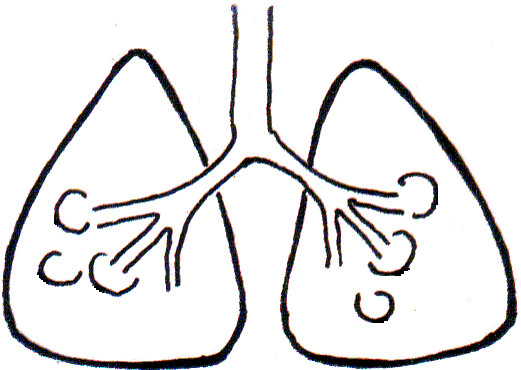 Larvae in venous blood
Treatment of Visceral Larva migrans
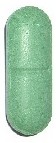 1- Thiabendazole orally
Repeated after one month
2- Corticosteroids
In severe cases
Prevention and Control of Larva migrans
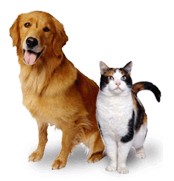 Pet dogs and cats de-wormed.
Stray dogs and cats eliminated.
Avoid contaminated food, drink and hands